FILING OF TAX RETURNS FOR NON RESIDENTS- ISSUES
Vishnu Daya & Co LLP
Chartered Accountants
Address: No. 337, 3rd Floor, Karuna Complex, Sampige Road, Malleswaram, Bangalore – 560003.
Phone:+91-08-23312779
www.vishnudaya.com
Scope of Income for Non Residents
Detremination of Residential Status
Individual
An individual is said to be resident in India in any previous year, if he—
a. Stays in India in a year for 182 days or more or
b. Stayed in India for the immediately 4 preceding years for 365 days or more and 60 days or more in the relevant financial year.
The above requirement of 60 days has to be considered as 182 days or more in the case an individual (COI) leaves India for the purposes of employment during a FY or in the case of COI or PIO, who being outside India, comes on a visit to India. 
If an individual qualifies as a resident, the next step is to determine if he/she is a Resident ordinarily resident (ROR) or an RNOR. He will be a ROR if he meets both of the following conditions:
Has been a resident of India in at least 2 out of 10 years immediately previous years and
Has stayed in India for at least 730 days in 7 immediately preceding years.
RNOR status can be availed in India only after being a non resident for nine years and this status can be there for a period of two years only.
Residential Status- contd
The term for the purposes of employment is not defined in the Income-tax Act.
In order to ascertain whether the employment is outside India or not, facts of the case will have to be studied and the final outcome depends upon the terms and conditions of the employment, nature of work, nature of business and other relevant facts of the case. 
Taking up own business by the assessee abroad satisfies the condition of assesse going abroad for the purpose of employment ( CIT V Abdul Razak 92011) 56 DTR 133 (Ker)

Normally day of entry and day of exit has to be counted as STAY IN INDIA.
Residential Status- company
Section 6(3) of the Income tax Act, 1961 provides that a Company is said to be resident in India in any previous year if:
The Company is an Indian Company; OR
Its place of effective management, in that year, is in India.
“company” definition includes any body corporate incorporated by or under the laws of a country outside India.  
Place of Effective Management (POEM) means a place where key management and commercial decisions that are necessary for the conduct of business of an entity as a whole are, in substance made.
Circular 8/2017 dated February 23, 2017 issued by CBDT has clarified that the provisions of POEM will not be applicable to a Company having turnover of Rs. 50 crores or less in a financial year
POEM applicability
Circular No. 06 of 2017, dated 24 January 2017, lays down guiding Principles for determination of Place of Effective Management (POEM) of a Company:

Active Business Outside India (ABOI Test)
Company shall be said to be engaged in “active business outside India” if the passive income is not more than 50% of its total income; and
(i) less than 50% of its total assets are situated in India; and
(ii) less than 50% of total number of employees are situated in India or are resident in India; and
(iii) the payroll expenses incurred on such employees is less than 50% of its total payroll expenditure.
POEM applicability
In cases of companies other than those that are engaged in active business outside India referred to in para 7, the determination of POEM would be a two stage process, namely:-
First stage would be identification or ascertaining the person or persons who actually make the key management and commercial decision for conduct of the companies business as a whole
Second stage would be determination of place where these decisions are in fact being made. 
Following companies may be covered under this regulation: 
A. Subsidiary or associate companies outside India;
B. Foreign companies whose management is situated in India;
C. Foreign Companies established by resident individuals out of the LRS entitlement.
POEM -  ITA Vs DTAA
If a person becomes a resident in India and also in his home country, then, we have to use the tie breaker clause as per the DTAA. 
 Dual Residence of a foreign company. In the DTAA, the “Tie Breaking Provision” – Article 4(3) may provide that the company’s residence will be where its POEM is situated. Now the term POEM is NOT defined in the OECD and U.N. Models of DTA. So which definition will apply? 
DTAA models – Article 3(2) provides that - where any particular term is not defined in the DTAA; the definition provided in the domestic tax law of the country applying the DTAA - will be applicable. Hence Indian tax law will be applicable. 
What are the Consequences of foreign companies when treated as Indian Residents?
Scope of total income of NRs
NRI employee in Nigeria- gets a commission for a transaction in Hongkong credited to his NRE/NRO account in India? 

An employee of an Indian company sent to various countries who stays for less than 60 days in a year in India, salary paid to his bank account in India after TDS in India?
Income deemed to accrue or arise in India
Return of Income
Under section 139 (1) of the Income Tax Act, every company or a firm is required to file the return of income within the due date. They are required to file the return whether they have any taxable income or not. 

Definition of ‘Company’ in terms of section 2 (17) of the Income Tax Act, 1961(ITA), includes any body corporate incorporated by or under the laws of a country outside India. 

Thus, a plain reading of section 139 (1) along with the definition of ‘Company’ makes it mandatory for all the Companies in the world to file their tax returns in India. However, this has to be read down to the extent that only those foreign companies having income in India or having a POEM or Branch in India are required to file their return of income.
Filing of return -whose income is taxable as per domestic law, but exempt as per DTAA

Section 90 (2) of ITA- once we have a treaty with the other country where the NR is taxable, then, the assessee to whom such agreement applies, can choose the Act to the extent they are more beneficial to that assessee. 
By virtue of the treaty provisions, many foreign companies escape from taxes in India, though, as per the domestic law, they are clearly taxable in India. This aspect takes us to the question of requirement of filing of return by those companies, whose income is exempt by virtue of treaty provisions, but, taxable as per the ITA. 
It is held that the foreign company is not required to file the return if their income is exempt due to treaty provisions, but, taxable as per ITA: 
Vanenburg Group B.V, In re [2007] 159 Taxman 219 (AAR); 
Factset Research Systems Inc., In re [2009] 182 Taxman 268 (AAR); and 
Dow Agro Sciences Agricultural Products Ltd, In re [2016] 65 taxmann.com 245 (AAR)
In the following cases, it is held that the foreign company is required to file the return once their income is taxable as per ITA, even if finally exempt due to treaty provisions:
XYZ/ ABC Equity Fund v. CIT [2001] 116 Taxman 719 (AAR); 
VNU International B.V., In re [2011] 198 Taxman 454 (AAR); 
Deere & Co., In re [2011] 11 taxmann.com 388 (AAR); Castleton Investment Ltd., In re [2012] taxmann.com 150 (AAR); and 
SmithKline Beecham Port Louis Ltd., In re [2012] taxmann.com 153 (AAR)
It can also be noted that recently, based on information collated from withholding tax returns (Form 27Q) filed by Indian entities, etc., the Income Tax authorities have been issuing notices to foreign companies calling for the return of income in India
Filing of return by foreign companies, whose shares are held by Indians or Indian entities :   
With the amendments to section 6 (3) of the ITA, in the case of a company, residential status would be determined based on its location of place of effective management (POEM). 
Explanation to section 6 (3) provides that POEM means a place where key management and commercial decisions that are necessary for the conduct of business of an entity as a whole are, in substance made.
A question would arise whether such of those companies who are outside the definition of POEM (having less than 50 crs turnover) , but, whose control and management is located in India should file the return of income?
Business Connection- Agent.
Under Income Tax Act, when a person has a business connection in India and earns income through the activities of such business connection, then such income is deemed to accrue or arise in India and hence taxable in India.
The concept of business connection in India is akin to PE in the domestic tax law parlance. 'PE' is not defined in Income tax as such except under Sec.92 F on a limited context
Explanation 2 to Sec.9 of ITL deals with the concept of business connection. Any business activity carried out through a person who, acting on behalf of the non resident-
- Habitually exercises an authority to conclude the contracts or
- Habitually concludes the contracts or
- Habitually plays a principal role leading to conclusion on contracts
- Stocks and delivers goods;
- habitually secures orders in India.
Business Connection- Agent.
Business carried through independent agents in the ordinary course of business is excluded. 
DAPE- Dependent agent permanent establishment. If the agent in India works mainly or wholly on behalf of a NR and their AEs- DAPE
Significant economic presence(SEP) in India is a Business connection- explanation 2A
significant economic presence of a non-resident in India shall constitute “business connection” in India and “significant economic presence” for this purpose, shall mean—
(a) transaction in respect of any goods, services or property carried out by a NR in India including provision of download of data or software in India, if the aggregate of payments arising from such transactions during PY exceeds such amount as may be prescribed or
       (b) Systematic and continuous soliciting of business activities or engaging in 	interaction 	with such number of users as may be prescribed in India through 	digital means.

Provided that the transactions or activities shall constitute significant economic presence in India, whether or not
(i)  the agreement for such transactions or activities is entered in India; or
 (ii)  the non-resident has a residence or place of business in India; or
 (iii) the non-resident renders services in India:
Explanation 5 to section 9 (1) regarding indirect transfer
Explanation 5- For the removal of doubts, it is hereby clarified that an asset or a capital asset being any share or interest in a company or entity registered or incorporated outside India shall be deemed to be and shall always be deemed to have been  situated in India, if the share or interest derives, directly or indirectly, its value substantially from the assets located in India.
This Explanation has been introduced to cover the indirect transfer of shares after the ruling of Vodafone. Whether this Explanation covers the transfer of an UNDERTAKING of a foreign company which consists of shares of an Indian company as a slump sale?
Determination of income in indirect transfer:
In order to overcome the impact of the Supreme Court of India’s ruling in the Vodafone case, the Finance Act, 2012 amended the aforesaid Section 9 with retrospective effect to provide that if an asset, being a share or interest in a company or entity registered or incorporated outside India, derives its value, directly or indirectly, substantially from an asset situated in India, the gains arising from the transfer of such share or interest would be taxable in India.
The share or interest would be regarded as deriving substantial value from assets located in India if on specified date, fair market value of such assets – 
a. Exceeds INR 100 million, and 
b. Represents at least 50% of the fair market value of total assets owned by the foreign company/entity.
The valuation of assets is necessary to determine the income attributable to assets located in India. The value of assets shall be Fair Market value without reduction of liabilities and shall be computed as per provisions of Rule 11UB. 
CA certificate in Form No. 3CT which shall be furnished along with return of income u/s 139(1).
Royalty income
Section 9 mainly deals with the income which is accrued outside India but is taxable. Under this particular Section it clause (vi) and (vii) specifically hold that the royalty or technical fees.
As per Explanation 2 to section 9 (1) (vi)- “royalty” means consideration (including any lump sum consideration but excluding any consideration which would be the income of the recipient chargeable under the head “capital gains” ) for 
(i)the transfer of all or any rights (including the granting of a licence) in respect of a patent, invention, model, design, secret formula or process or trade mark or similar property ;
(ii)  the imparting of any information concerning the working of, or the use of, a patent, invention, model, design, secret formula or process or trade mark or similar property ;
(iii)  the use of any patent, invention, model, design, secret formula or process or trade mark or similar property ;
(iv)  the imparting of any information concerning technical, industrial, commercial or scientific knowledge, experience or skill ;
(iva)  the use or right to use any industrial, commercial or scientific equipment but not including the amounts referred to in section 44BB;
(v)  the transfer of all or any rights (including the granting of a licence) in respect of any copyright, literary, artistic or scientific work including films or video tapes for use in connection with television or tapes for use in connection with radio broadcasting, but not including consideration for the sale, distribution or exhibition of cinematographic films ; or
(vi)  the rendering of any services in connection with the activities referred to in sub-clauses (i) to (iv), (iva) and (v).
Royalty income
Computer software purchased along with a computer is excluded. 
Explanation 4.—For the removal of doubts, it is hereby clarified that the transfer of all or any rights in respect of any right, property or information includes and has always included transfer of all or any right for use or right to use a computer software (including granting of a licence) irrespective of the medium through which such right is transferred.
5.—For the removal of doubts, it is hereby clarified that the royalty includes and has always included consideration in respect of any right, property or information, whether or not—
(a)  the possession or control of such right, property or information is with the payer;
(b)  such right, property or information is used directly by the payer;
(c)  the location of such right, property or information is in India.
Definition of ‘royalty’ in the DTAA may be narrower- equipment's may not be covered. 
Whether a copy of a copyright is also covered in the definition?
Whether a distributor is liable for WHTs on royalty?
Shrink wrapped software- whether goods or a right to use a copyright and hence, royalty?
Case laws on applicability of Royalty
A. Membership contribution payable by assessee to international press institute is not liable for TDS u/s 195( CIT V Malayala Manorama Co Ltd 222 Taxman 378(Ker);
B. Bandwidth payments made by an Indian customer for International private leased circuit for providing end to end internet connectivity- royalty (Verizon communications Singapore Vs ITO 361 ITR 575 (mad);
C. Data transmission services through satellites- royalty (DIT VV TV Today Network Ltd (221 Taxman 123(Del).
D. Payments received from import of software products cannot be characterised as “royalties” but should be characterised as “business profits”. Therefore, in the absence of a Permanent Establishment (“PE”) of the non-resident supplier in India, such payments would not be taxable in India. Commissioner of Income Tax Vs. Samsung Electronics Co. Ltd. [(2009) 185-Taxman-313 (Kar.)]
E. When licence is granted to make use of software by making copy of same and to store it in hard disk of designated computer and to take back-up copy of software, it is clear that what is transferred is right to use software, which owner of copyright owns and what is transferred is only right to use copy of software for internal business as per terms and conditions of agreement. The payment made would constitute royalty as per clause (iv) of Explanation 2 to section 9(1)(vi) and even as per article 12 of DTAA .CIT  v. Samsung Electronics Co. Ltd [2011] 16 taxmann.com 141 (Kar HC)
Payments for database
The issue of database access services qualifying as FTS, has now been more or less settled by the decision of the SC in Kotak Securities Limited where in, the Apex Court has held that, mere facility provided by the assessee to its customers does not tantamount to provision of services. Human element / effort has to be present and services should be specifically sought by the user / consumer.
Decisions holding subscription fee for access to database taxable as royalty
a. Wipro Ltd – Karnataka High Court- payment made by assessee to a NR in order to obtain license to use database maintained by it, is 	to be regarded as royalty.
b. Gartner Ireland Limited - subscription fee paid to subscribe to a research product sold by assessee (foreign company) amounted to royalty by relying on the decision of  Wipro ( Supra)
Subscription fees not a royalty ?
Factset Research Systems Inc: AAR
Grant of license to the customers is only to authorize licensee to have access to copy right database rather than granting it any right in or over copyright a as such. Hence, the subscription fees should not be taxable as royalty.
Dun & Bradstreet Information Services India Pvt. Ltd v ADIT (Bombay HC)
Remittances made for import of business information reports from an American company would not fall under definition of Royalty and not liable to deduction of tax at source under section 195.
GVK Oil & Gas Ltd v. ADIT
So long as the licensor has made available the data acquired by them but has not made available any technology for use of such data by the assesee, payments made by the assesse to the foreign companies were not in the nature of royalties.
Cadila Healthcare Limited and Welspun Corporation Limited 
Recently, the Ahmedabad ITAT in the case of has held that the payment made by the assessee was simply payment made for copyrighted material and cannot be treated as royalty.
Fees for Technical Service
The expression “Fees for Technical Services” is defined in Explanation 2 in section 9(1)(vii) of the Income -tax Act as under
“fees for technical services" means any consideration (including any lump sum consideration) for the rendering of any managerial, technical or consultancy services (including the provision of services of technical or other personnel) but does not include consideration for any construction, assembly, mining or like project undertaken by the recipient or consideration which would be income of the recipient chargeable under the head "Salaries
Any Income by way of fees for technical services payable by—
(a)  the Government ; or
(b)  a person who is a resident, except where the fees are payable in respect of services utilised in a business or profession carried on by such person outside India or for the purposes of making or earning any income from any source outside India ; or
(c)  a person who is a non-resident, where the fees are payable in respect of services utilised in a business or profession carried on by such person in India or for the purposes of making or earning any income from any source in India :
Fees for Technical Service
Meaning of earning income from any source outside India? Whether any payment pertaining to an export activity can be excluded? Rework charges or repair charges in respect of goods exported or technical services outside India in respect of execution of an export order?

In DTAA- Singapore, USA, UK, Australia etc- concept of MAKE AVAILABLE is found as under: 
"fees for included services" means payments of any kind to any person in consideration for the rendering of any technical or consultancy services (including through the provision of services of technical or other personnel) if such services :
a) are ancillary and subsidiary to the application or enjoyment of the right, property or information for which a payment described in paragraph 3 is received ; or
b) make available technical knowledge, experience, skill, know-how, or processes, or consist of the development and transfer of a technical plan or technical design.
Case laws on Fees for Technical Services(FTS)
A. Reimbursement of salary to the expats on ‘secondment’ basis chargeable to tax as FTS as the employees used their skills and technical knowledge while assisting the assessee- Centrica India Offshore Pvt Ltd v CIT ( 224 Taxman 122 (del). Special leave petition dismissed by SC.
B. Services of foreign professionals for raising finance and tie up of loan- FTS (GVT Industries Ltd v ITO 371 ITR 453 SC)
C. Payment made for a standard telecom service is not in the nature of “FTS” as defined in section 9(1)(vii) of the Act. Wipro Ltd. v/s ITO [2003] (80 TTJ 191) (Bangalore ITAT).
D. Preparation of designs, drawings and appraisal reports. Central Mine, Planning & Design Institute Ltd vs. DCIT [1997] (67 ITD 195) (Patna ITAT).
E. Data processing services depending on the specific needs of the client. Dr. Hutarew & Partner (India) P. Ltd vs. ITO [2008] (123 TTJ 951) (Delhi ITAT). 
F. Services pertaining to registration and enforcement of intellectual property rights. ADIT vs. Ess Vee Intellectual Property Bureau [2005] (7 SOT 38) (Mumbai ITAT)
Explanation to Section 9
Explanation- For the removal of doubts, it is hereby declared that for the purposes of this section, income of a non resident shall be deemed to accrue or arise in India in respect of interest, royalty and FTS, whether or not –

(i) the non resident has a residence or place of business or business connection in India or
(ii ) the non resident has rendered services in India.
Applicability of section 44AB of the ITA- Tax audit report for foreign companies
If the income is chargeable to tax under the head “profits and Gains of business or profession”, all the provisions of chapter IV regarding computation of income would apply.
Accordingly, the foreign company is also required to get their accounts audited u/s 44AB.
Whether there is any need for a foreign company to get the tax audit report u/s 44AB if the entire income is by way of royalty or fees for technical services and chargeable to tax on gross basis at special rates?
Under the gross basis of taxation, where a foreign company files a return of income without claiming any expenditure or allowances as deductible expenses, conducting a tax audit would be redundant. This is also being confirmed in the case of Snam Progetti Spa [TS-5212-ITAT-2005(DELHI)-O], (2005) 95 TTJ 0424
When gross based taxation is done- TP is still required
Applicability of Transfer pricing Regulations and potential disputes

Foreign companies whose income arises from an “international transaction” (transaction between Associated Enterprises) are also required to comply with the Transfer Pricing Regulations including obtaining an audit report and documentation.
As per Section 92E, Every person who has entered into an international transaction (or specified domestic transaction) during a previous year shall obtain a report from an accountant and furnish such report on or before the specified date in the prescribed form duly signed and verified in the prescribed manner by such accountant and setting forth such particulars as may be prescribed.
Since, these provisions are also applicable to ‘every person,’ which includes foreign companies as well, the provisions are equally applicable to foreign entities having international transactions with their associated enterprise.
In view of this, all foreign entities having transactions with related Indian parties where income accrues or deemed to accrue in India would have to comply with transfer Pricing regulations as well
MAT applicability for foreign companies

As per Explanation 4 to section 115JB as amended by Finance Act, 2016 with retrospective effect from 1/4/2001, it is clarified that the MAT provisions shall not be applicable and shall be deemed never to have been applicable to an assessee, being a foreign company, if—
the assessee is a resident of a country or a specified territory with which India has an agreement referred to in sub-section (1) of section 90 or the Central Government has adopted any agreement under sub-section (1) of section 90A and the assessee does not have a permanent establishment in India in accordance with the provisions of such agreement; or 
the assessee is a resident of a country with which India does not have an agreement of the nature referred to in clause (i) and the assessee is not required to seek registration under any law for the time being in force relating to companies. 
Further, as per Explanation 4A to section 115JB as inserted by Finance Act, 2018, MAT provisions shall not be applicable to a foreign company, whose total income comprises of profits and gains arising from business referred to in section 44AB, 44BB, 44BBA, or 44BBB and such income has been offered to tax at the rates specified in those sections.
Income tax returns for AY 2019-20
Applicable ITR for non residents
Tax rates of Non Residents
Tax rates of Non Residents
Tax rates of Non Residents
Section 195
U/s 195, payer is required to deduct tax at source when the payer credits the income to the account of payee or at the time of payment thereof whichever is earlier at the rate in force.
Tax is deductible on the income and not on payment of the amount.  Hence, when the property is purchased from a non resident seller, tax is required to be deducted at source on the capital gain and not on the sale value.
Case laws-
Transmission Corp. 239 ITR 587 (SC). 
GE India Technology Cen. Pvt. Ltd. – (193 Taxman 234) 2010 SC.
PAN for Non residents
As per erstwhile provisions of Section 206AA of the Income-tax Act, 1961 (the Act), any person who is entitled to receive any sum on which tax is deductible under Chapter XVII-B of the Act shall furnish his Permanent Account Number (PAN) to the person responsible for deducting such tax.

In order to reduce compliance burden, the Finance Act, 2016 amended Section 206AA of the Act to provide that the provisions of this Section shall not apply to a non-resident, not being a company, or to a foreign company, in respect of any other payment, other than interest on bonds, subject to such conditions as may be prescribed.

Recently, the Central Board of Direct Taxes (CBDT) has issued a Notification1 and introduced Rule 37BC in the Income-tax Rules, 1962 (the Rules) in relation to relaxation from deduction of tax at source at a higher rate under Section 206AA of the Income-tax Act, 1961 (the Act).

As per Rule 37BC(1), in the case of a nonresident, not being a company, or a foreign company (the deductee) and not having PAN, the provisions of Section 206AA shall not apply in respect of payments in the nature of interest, royalty, fees for technical services and payments on transfer of any capital asset, if the deductee furnishes the details and the documents specified in sub-rule (2) to the deductor
PAN for Non residents
Rule 37BC(2) specifies that in respect of payments specified therein the deductee shall furnish the following details and documents to the deductor: 
name, e-mail id, contact number;
address in the country or specified territory outside India of which the deductee is a resident; 
a certificate of his being resident in any country or specified territory outside India from the government of that country or specified territory, if its law provides for the issuance of such certificate; 
Tax Identification Number of the deductee in the country or specified territory of his residence. In case no such number is available, then a unique number on the basis of which the deductee is identified by the government of that country or the specified territory of which he claims to be a resident
Which non residents do not require PAN
Non residents are mandatorily required to file the tax returns, if Income accrues or deemed to accrue or received in India except in case of section 115A and 115 AC  of Income Tax Act,1961.

PAN is mandatory for filing the tax returns.

Hence, non residents and foreign companies having income accrued/deemed to accrue in India/received in India which is liable to tax, needs to obtain PAN for filing the returns.
Representative assessee/ Agent of a non resident
As per section 139 (1), every person other than a company or a firm, if his total income or the total income of any other person in respect of which he is assessable under this Act during the PY exceeded the maximum amount not chargeable to income tax, shall, on or before the due date, furnish a return of his income or the income of such other person in the prescribed form.
As per section 160 (1) (i), ‘representative assessee’ means 
(i) in respect of the income of a non resident specified in sec 9 (1), the agent of the non resident, including a person who is treated as an agent u/s 163;
An agent in relation to a non resident, includes any person in India- 
(i) who is employed by or on behalf of the non resident; or
(ii) who has any business connection with the non resident; or
(iii) From or through whom the non resident is in receipt of any income, whether directly or indirectly or
(iv) Who is the trustee of the non resident and includes also any other person who, whether a resident or non resident, has acquired by means of a transfer, a capital asset in India.
Consequently, a purchaser of a property, a tenant or payer of interest, royalty or FTS or salary to the non resident will also be considered as an agent and consequently, a representative assessee; 
U/s 139 (1),  a representative assessee is obliged to file the return and if the payee fails to file the return, the representative assessee can be called upon to file the ITR.
Liability of representative assessee sec 161
Every representative assessee, as regards the income in respect of which he is a representative assessee, shall be subject to the same duties, responsibilities and liabilities as if the income were income received by or accruing to or in favour of him beneficially, and shall be liable to assessment in his own name in respect of that income; but any such assessment shall be deemed to be made upon him in his representative capacity only and the tax shall, subject to the other provisions contained in this chapter, be levied upon and recovered from him in like manner and to the same extent as it would be leviable upon and recoverable from the person represented by him.
TP adjustments – to the Flip side entity
Section 92 (3) provides that the provisions of section 92 regarding computation of arms length price is not applicable if the computation of income or determination of allowance for any expenses or interest etc has the effect of reducing the income or increasing the loss based on the book entries. In other words, if the result is unfavor to the revenue, then, the transaction value itself will be considered.
Proviso to section 92C (3) reads as under:
Provided further that where the total income of an AE is computed under this sub section on determination of arms length price paid to another AE from which tax has been deducted or deductible as per chapter XVIIB, the income of the other AE shall not be recomputed by reason of such determination of arms length price in the case of the first mentioned enterprise.
TP adjustments- Flip side entity
Ind co works out the ALP of payment of royalty at 5% and if actual royalty paid is 3%, in terms of section 92 (3), no adjustment is required to be made to the income of Indian co as they have paid less than the ALP. However, the ALP remains at 5%.
Applying the same TP documentation to the Payee entity, they have received less than what they ought to have received by way of royalty. 
Whether the non resident PAYEE is required to offer royalty at 3% or 5%?  Whether they have to offer higher income for tax?
Flip side entity
Foreign company gives loan to the Indian entity at a concessional interest rate of 3%. The ALP of the interest works out to 8%. In the books of the Indian company, no adjustment is permissible as they have paid less than the ALP.
Whether the non resident is required to offer the income at 8% of the loan given? 
	Instrumentatarium corporation Ltd vs ADIT (2016) (71 Taxmann.com 	193 (Kol) SB)
Flip side entity – TP implications
Equalisation Levy
Equalisation Levy was introduced in India in the year, 2016 {vide notification no. 37/2016: F.NO. 370142/12/2016-TPL} with an intent to tax the Business to Business (B2B), E – Commerce transactions/Digital transactions. Provisions of chapter VIII of Finance Act, 2016 deals with the “Equalisation levy” from sec. 163 to sec.180 of Finance Act, 2016.
Equalisation Levy is a direct tax, which is withheld at the time of payment by the service recipient. The two conditions to be met to be liable to equalisation levy:
The payment should be made to a non-resident service provider;
The annual payment made to one service provider exceeds Rs. 1,00,000 in one financial year
Service covered- 
Online Advertisement
Any provision for digital advertising space or facilities/ service for the purpose of online advertisement or Includes any other service as may be notified by the central government in this behalf.
Equalisation Levy
Exclusions
The non-resident providing specified service has a permanent establishment in India and the specified service is connected with such permanent establishment; or
The specified service is not for the purpose of carrying out business or profession (i.e. for personal purpose); or
The aggregate amount of consideration payable for the specified service received or receivable does not exceeds Rs. 1 Lakh
Rate of Equalisation Levy 
Currently the applicable rate of tax is 6% of the gross consideration to be paid
In terms of section 166 of the Finance Act, such amount has to be compulsorily deducted and it cannot be grossed up.  However, if failed to deduct, still, liable to pay
Consequences of non payment
Any consideration paid or payable to the non-resident, for the specified service, which is subject to equalisation levy, and if such equalisation levy has not been deducted or deducted but not paid on or before the due date of furnishing of return (specified u/s 139), shall not be allowed as deductible expense while computing the income under the head PGBP.
Exempt income and filing of ITR?
Exemption from filing the tax returns:

Foreign companies are not liable to file the returns if the income is from bonds or Global Depository Receipts purchased in foreign currency or capital gains arising from their transfer  or dividends/interest refereed in Section 115A of Income Tax Act, 1961 and appropriate proper TDS is made. Royalty and FTS earners are not covered by this exemption even if there is proper TDS done.

Equalisation levy tax is paid- whether the payee is required to file ITR?
As per Section 10(50), any income arising from any specified service  which is liable to equalisation levy under that Chapter is exempt.
Consequences of non filing of returns
If any tax is due, non-resident is required to pay interest u/s 234B and 234C of the Income Tax Act.
Further, interest u/s 234A is also leviable for not filing the return of income within the due date.
U/s 234F, foreign company which fails to file the return of income is liable for a fee of Rs.5,000/- if the return is filed after the due date for filing the return, but before 31st of December and Rs.10,000/- thereafter.
If there is any underreporting of income by a non-resident, penalty can be levied u/s 270A of the Income Tax Act. 
U/s 276CC, if a person wilfully fails to furnish in due time the return of income which he is required to furnish u/s 139 (1) or in response to a notice u/s 142 (1) or u/s 148 or section 153A, he shall be punishable with imprisonment.
STEPS FOR FILING ITR
ITR
Ascertain the source of income;
Collect the NRO/ NRE account; all credits to the NRO/ NRE account to be evaluated;
Get 26AS duly reconciled with the income;
Property addresses;
Prepare the computation of income;
Digital signature
If not, post the return filed electronically with the CPC Bangalore within 120 days
Taxation of Non Resident Indian- chapter XIIA
Non-Resident Indians (commonly referred to as NRIs) are citizens of India or Persons of Indian origin who qualify as Non-Residents in India for the relevant tax year. As per Indian tax laws, a ‘Non-Resident’ is defined as an individual who was present in India for less than 60 days during the relevant tax year, and in case of Indian citizens who leave India (during the year) for the purpose of employment outside India, such limit to break Indian residency is replaced by 182 days.

With a view to attract investment by Non-resident Indians (NRIs) and Indian Nationals living abroad, certain reliefs, exemptions and incentives have been provided in the scheme of income taxation. Chapter XIIA of the Income Tax Act contains special provisions relating to taxation of non-resident Indians.
Taxation of Non Resident Indian(NRI)
Section 115D – Computation of total income
Taxation of Non Resident Indian(NRI)
Section 115 E – Tax Rates on Investment Income and Long Term Capital Gains
-Investment Income’ will be chargeable to tax @ 20% + (Surcharge + Education Cess as applicable) 
LTCG on transfer of forex assets will be chargeable to tax @ 10% (Surcharge + Education Cess as applicable) 
Investment income" means any income derived other than dividends referred to in section 115-O from a foreign exchange asset.
"Foreign exchange asset" means any specified asset which the assessee has acquired or purchased with, or subscribed to in, convertible foreign exchange
Specified assets are : 
Shares of an Indian company. 
Debentures or deposits with an Indian company, not being a private company. 
Any security of the Central Government. 
 Other notified assets (no such asset has yet been notified.)
Taxation of Non Resident Indian(NRI)
Section 115 F – Exemption on LTCG arising from transfer of Forex Assets 
Exemption can be claimed from LTCG arising from transfer of Forex Asset, if the entire Net Sale Proceeds from such transfer are utilized in acquiring any of the following 2 assets within a period of 6 months from the date of transfer – Another Forex Asset or Certificates notified U/S 10(4B) [N.S.C. issued before 01/06/2002]

However, if entire the Net Sale Proceeds are not utilized, then exemption will be in proportion to the Net Sale Proceeds utilized to acquire another Asset.

The newly acquired asset should not be sold, transferred or converted into money otherwise than by way of transfer for a period of 3 years from the date of its acquisition. Otherwise, LTCG exempted earlier will become LTCG of the year of violation of condition.
Taxation of Non Resident Indian(NRI)
Section 115 G - Return of Income need not be filed 
Return of Income need not be filed by NRI, if both the following 2 conditions are satisfied – 
NRI has no other income taxable in India other than those incomes, which are referred to in section 115D, i.e. Investment Income and LTCG arising from transfer of Forex Assets. 
Tax deductible at Source from these incomes, has been correctly deducted at source.
Section 115 I – Non Resident may opt out of Chapter XII-A
Till the time, the assessee is Non-Resident, by default the special provision of Chapter XII A   shall apply to him. 
However, if normal provision of the Income Tax Act, 1961 are found to be more beneficial as compared to the special provisions of this chapter, then assessee can opt for normal provision by way of filing his ROI along with an application addressed to A.O., opting for normal provisions.
Few Exempt Income for non residents
Special Considerations
Merely having a PAN does not make it mandatory to file the return;
Person having income which is less than the maximum amount not chargeable to tax can also file the return;
Quoting of Aadhar card number not mandatory for NRIs in their return 
Bank Account details.
On 24 July, 2017, CBDT clarified that non-residents who are not claiming refund  
And non-residents who are claiming a refund but have a bank account in India are not required to furnish details of their foreign bank account in the return of income.
non-residents who are claiming income tax refund but do not have a bank account in India may furnish the details of one foreign bank account. Further, non-residents are not required to report their assets and financial interests outside India
Special Considerations
Non residents need not disclose the assets in tax returns
Verification of ITR
Director or managing Director
Foreign company returns may be verified by a person who holds a valid power of attorney from such company to do so, which shall be attached to the return.
ITR FOR PROJECT OFFICE
It should be a full fledged ITR;
Project office accounts has to be audited under the Companies Act also;
MAT provisions are also applicable to the Branch;
Head office expenses Sec 44C- 5% of the adjusted total income. This poses lot of difficulties. Even reimbursement of expenses incurred by HO may become a challenge. 
Under Rule 10, it may be possible to get the income estimated by the AO as a percentage of turnover. However, all TDS compliances would have to be done
Filing of returns for expats
Since, the taxability of salary of an expatriate employee would depend upon his residential status, determining his residential status not only under the Act but under the DTAA as well is of vital importance. For this following tie breaker clauses needs to be applied
Availability of a Permanent home .
Habitual Abode
Nationality
Mutual Agreement Procedure
To be determined on a case to case basis based on the facts of the case
The onus to prove the existence of permanent home to the assessing officer is on the assessee
CBCR and Master file reporting
In keeping with India’s commitment to implement the recommendations of 2015 Final Report on Action 13, titled “Transfer Pricing Documentation and Country-by Country Reporting”, identified under the OECD Base Erosion and Profit Shifting (BEPS) Project, Sec 286 of the Income-tax Act, 1961 (‘the Act’) was inserted vide Finance Act, 2016, providing for furnishing of a Country-by Country report (CbCR) in respect of an international group by its constituent or parent entity. Section 92D of the Act was also amended vide Finance Act, 2016 to provide for keeping and maintaining of Master File by every constituent entity of an international group, which was to be furnished as per rules prescribed in this regard. 
CBDT in October 2017, released the Final Rules inserting Rules 10DA and 10DB and Forms 3CEAA to 3CEAE in the Income-tax Rules, 1962 (‘the Rules’), laying down the guidelines for maintaining and furnishing of transfer pricing documentation in the Master File and CbCR. 
CBCR Applicability:
Where  the total consolidated  group revenue  of the international  group,  as reflected  in the consolidated  financial 	statement exceeds Rs.5,500 Crores, on the last day of the accounting  year preceding the accounting year.
CBCR and Master file reporting
Master file Reporting:
SPECIFIC ISSUES
Foreign shareholder receiving consideration under Buy back of shares or only dividend income?
Foreign companies receiving only reimbursement of expenses from their AEs in India;
Foreign companies receiving reimbursement of salary of expats?
Foreign companies having implications u/s 56 (2) (x)?
BEPS Action points
BEPS Action points
Foreign Tax Credits- Rule 128
As per the tax laws of India, sections 90 and 91 of the Income-tax Act deal with the concept of Foreign Tax Credit (FTC). Section 90 discusses claiming of (FTC) in a case where India has entered into a Double Taxation Avoidance Agreement (DTAA) with another country and such DTAA provides for claiming of such FTC while Section 91 deals with claiming of FTC in scenarios where India has not entered into a DTAA with the country where the income arises for a taxpayer. 

Under these sections, if the taxpayer is a resident of India, and he has paid taxes outside India, he can claim a credit of such foreign taxes paid against his tax payable in India.

This may not apply for foreign companies fling the returns in India.

Is this foreign tax credit is applicable for companies to whom POEM is applicable? Rule is applicable to a resident only.
DTAA and non discrimination clause
Discrimination means unequal treatment in similar and comparable situations. Article 24 of the Model Tax Convention ('MTC') deals with Non-discrimination and provides that the tax provision should not provide for differential treatment to the non-residents in similar situations. Hence, Article 24 of the MTC is a special rule providing for avoidance of discrimination against nationals or residents of another contracting state.
Types  of discrimination
- Nationality
- Residence
- Location (Permanent Establishment)
Deduction of expense – payments made to Non Residents.

Nationals of a contracting State shall not be subjected in the other contracting State to any taxation or any requirement connected  therewith which is other or more burdensome than the taxation and connected requirements to which nationals of that other State in the same circumstances are or may be subjected
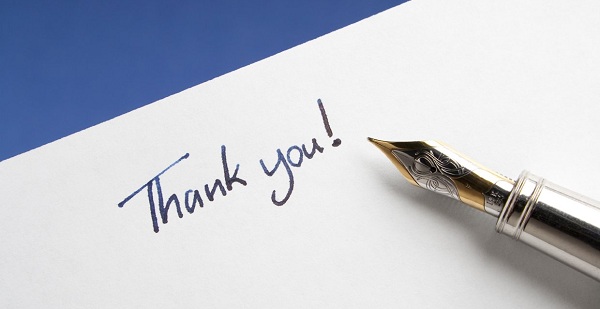 Contact e-mail ID
vishnu@vishnudaya.com